Заочная экскурсия
Материалы к уроку
Оренбу́рг — город на юге Урала, он расположился на границе между Европой и Азией;
 административный центр Оренбургской области. Площадь области – 259 км². Население города — 561 279 чел.











                                           Герб г. Оренбурга
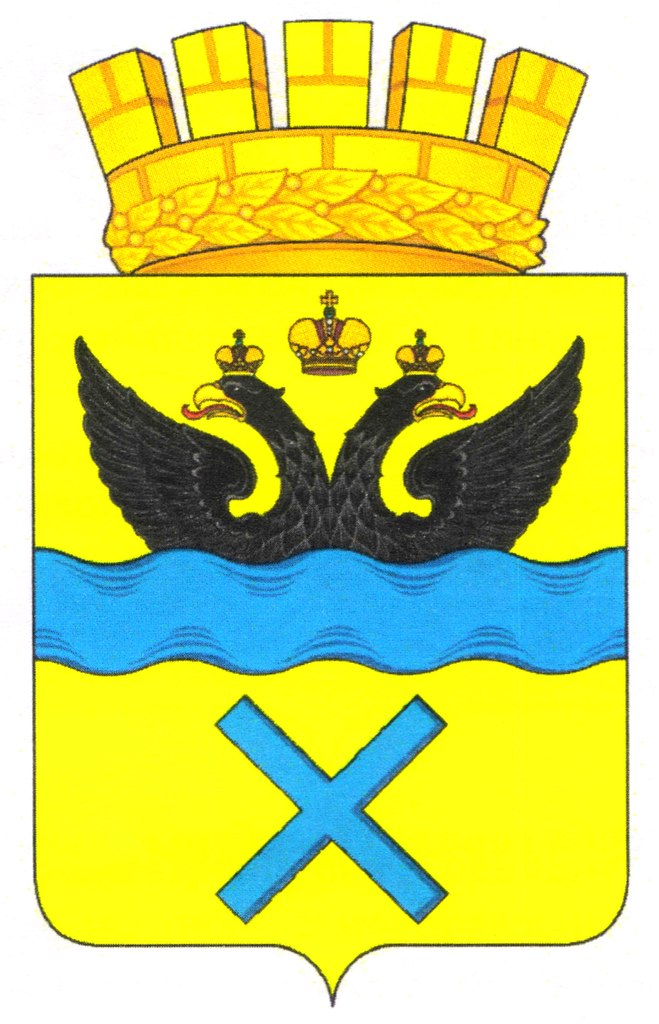 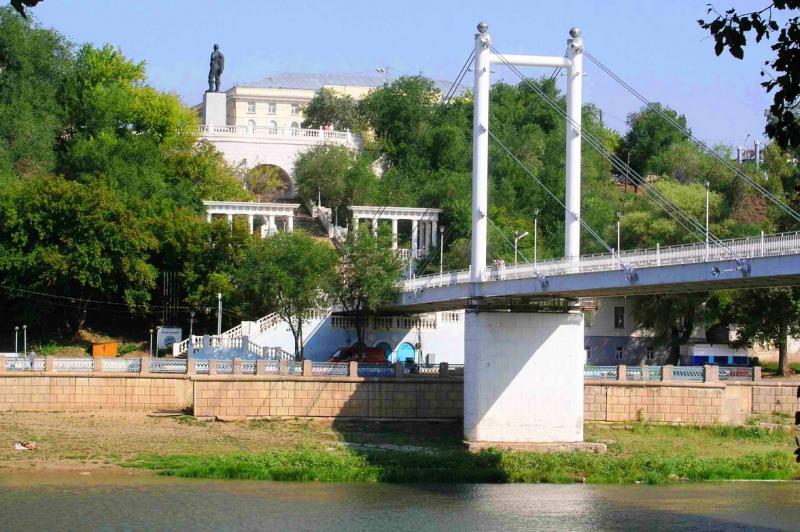 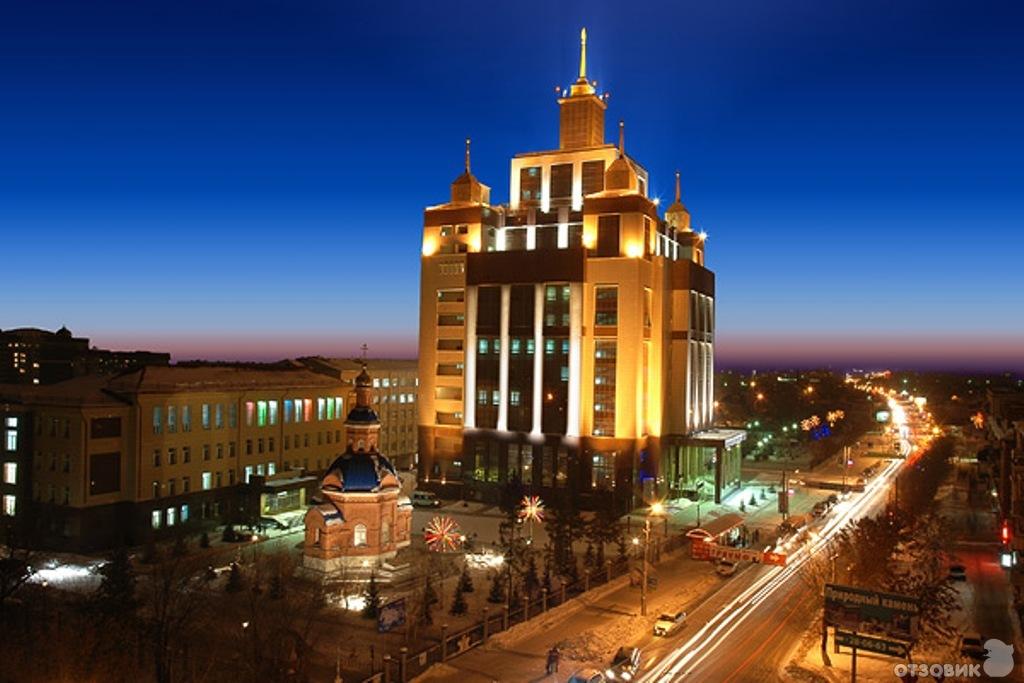 Экскурсия к памятнику «Скорбящая мать» скульптора Н.Г. Петиной
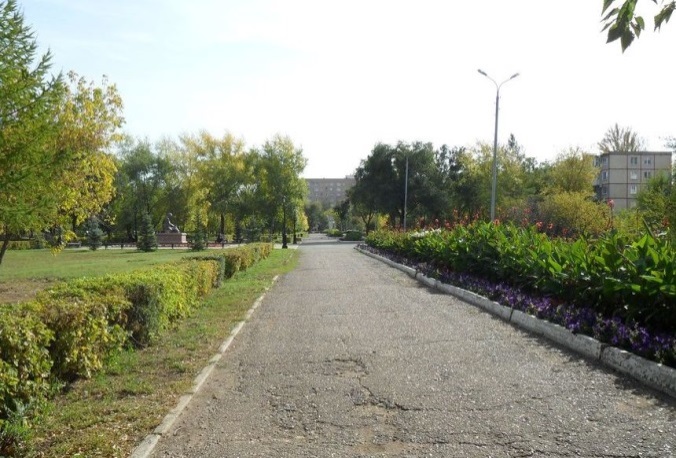 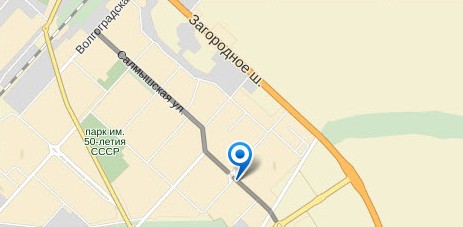 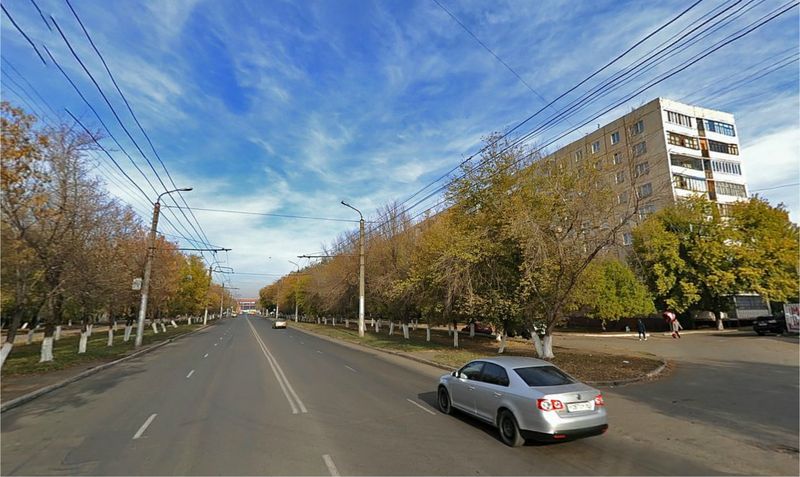 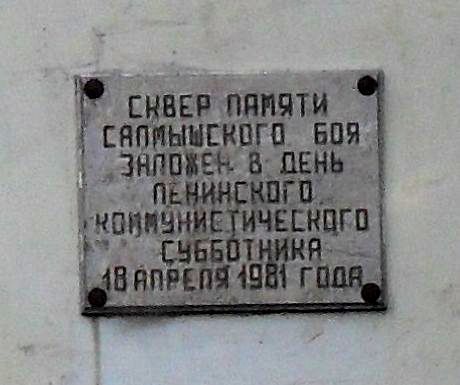 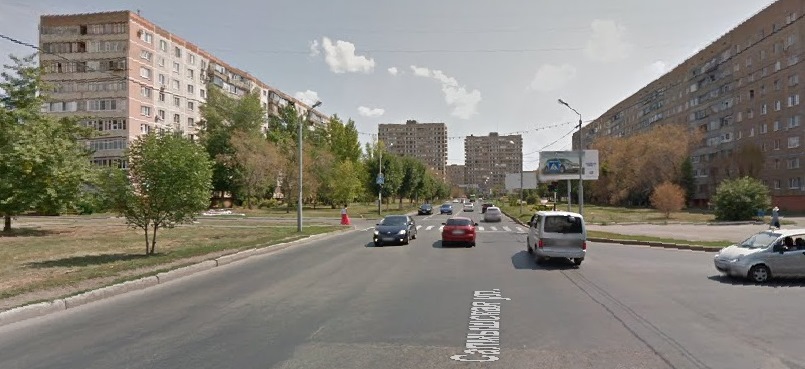 Виды сквера памяти Салмышского боя
Виды ул. Салмышской
Имена улицы Салмышской и сквера посвящены великому и трагическому событию времен Гражданской войны. Победа красноармейцев на берегу реки Салмыш 26 апреля1919 года была первым серьезным ударом по белой армии адмирала Колчака. Этому бою суждено было войти в историю Гражданской войны.
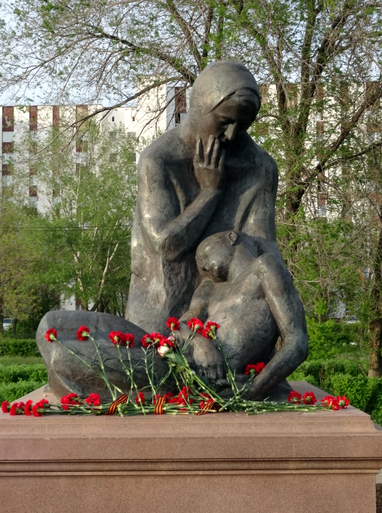 «Скорбящая мать», 1965
Скульптура пережила три рождения. Первое – в мастерской оренбургского скульптора Н.Г. Петиной в 1965 году. Второе, когда была установлена в сквере «Памяти Салмышского боя». Третье - в 2008 году, после реконструкции, когда было решено обновить скульптуру и  поставить ее на постамент.

Новый постамент отлит из бетона, облицовка декорирована под гранит. Бронзовая статуя  установлена лицом к центральной аллее сквера. Общая высота памятника с постаментом около четырех метров.
Скульптура матери, оплакивающей своего сына, стала памятником, данью глубокого уважения всем матерям, чьи дети отдали жизнь за свободу и независимость Родины. Тысячи женщин нашего города  потеряли своих детей  в Гражданскую войну, в Великую Отечественную. За годы только Великой Отечественной войны на фронт были мобилизованы более 411 тысяч оренбуржцев. А 185 тысяч земляков полегли на полях сражений. И сегодня в локальных конфликтах, «горячих точках» гибнут наши солдаты , и  по-прежнему скорбят матери.
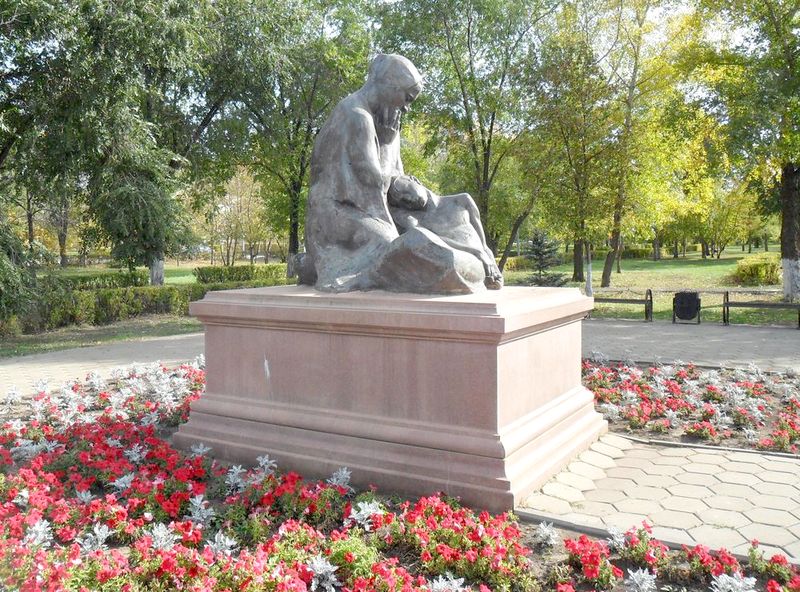 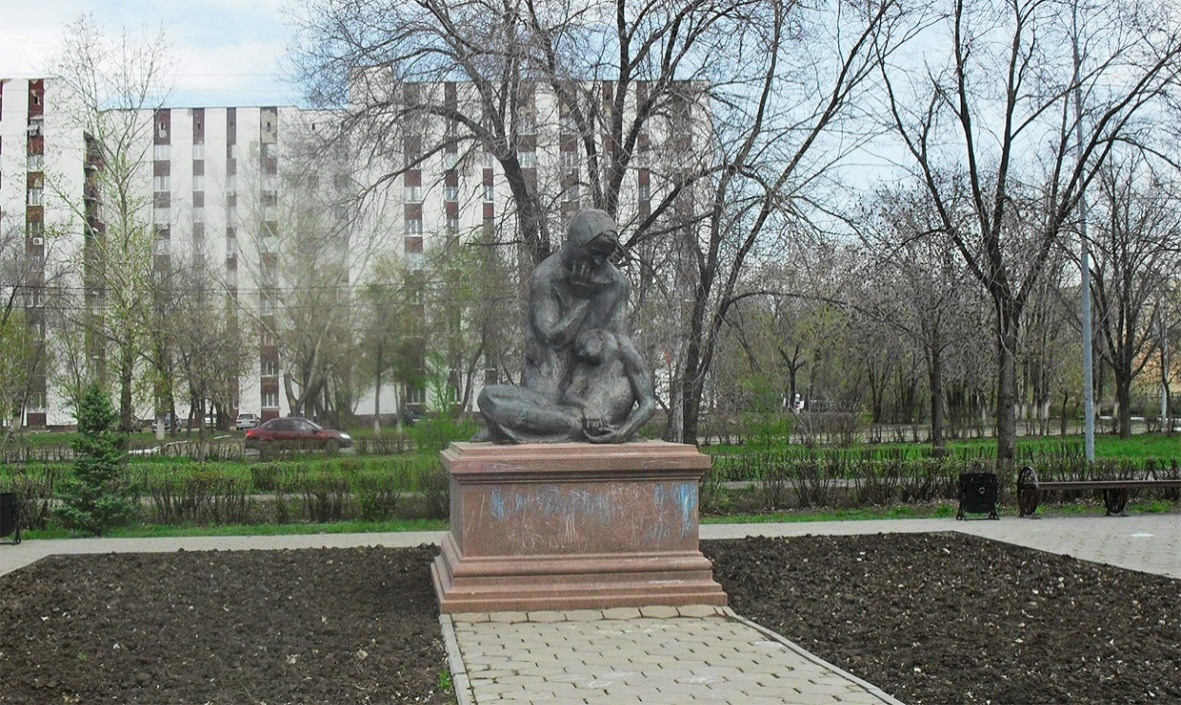 Экскурсия к монументу воинам-интернационалистам скульптора Н.Г. Петиной
Виды парка имени 50-летия ВЛКСМ
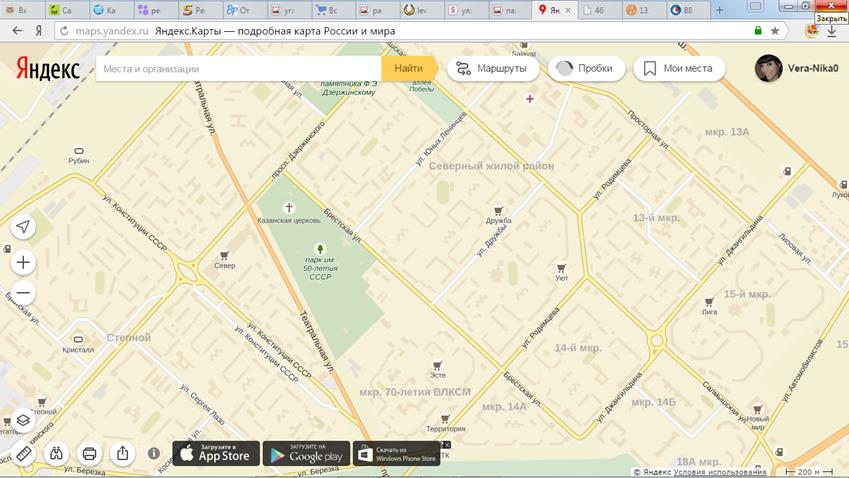 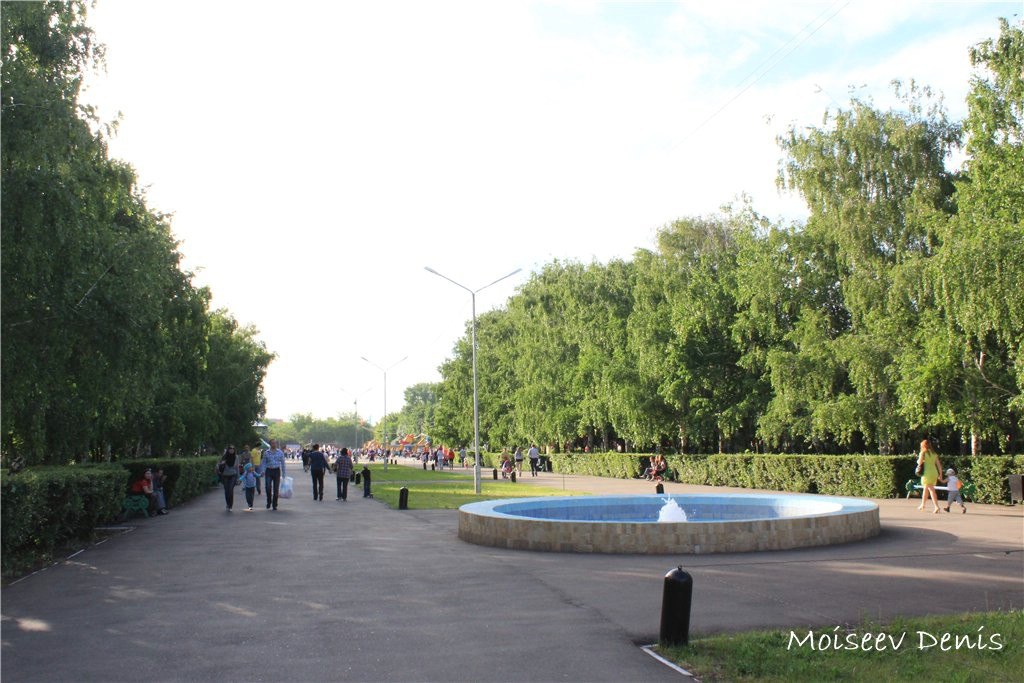 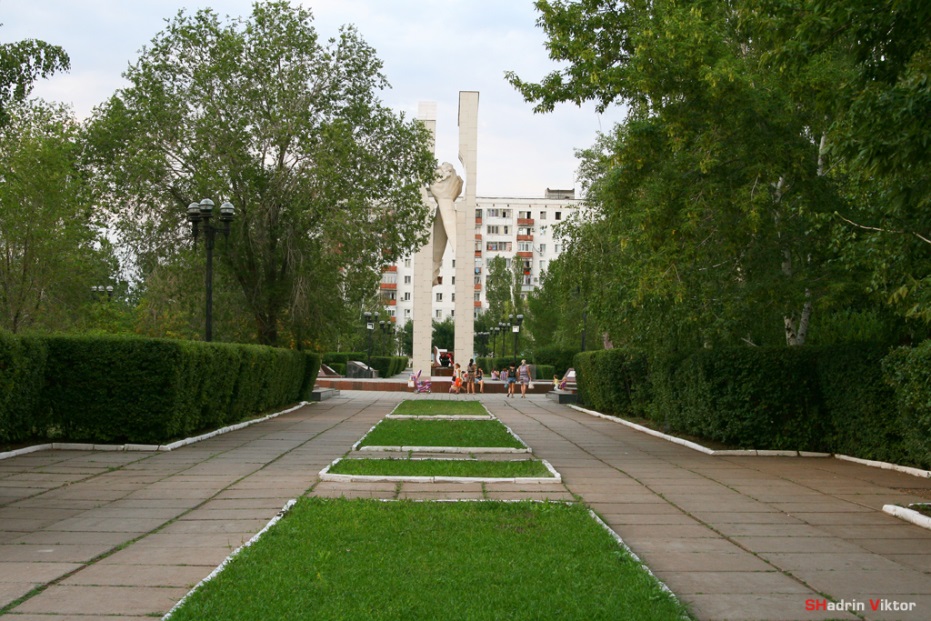 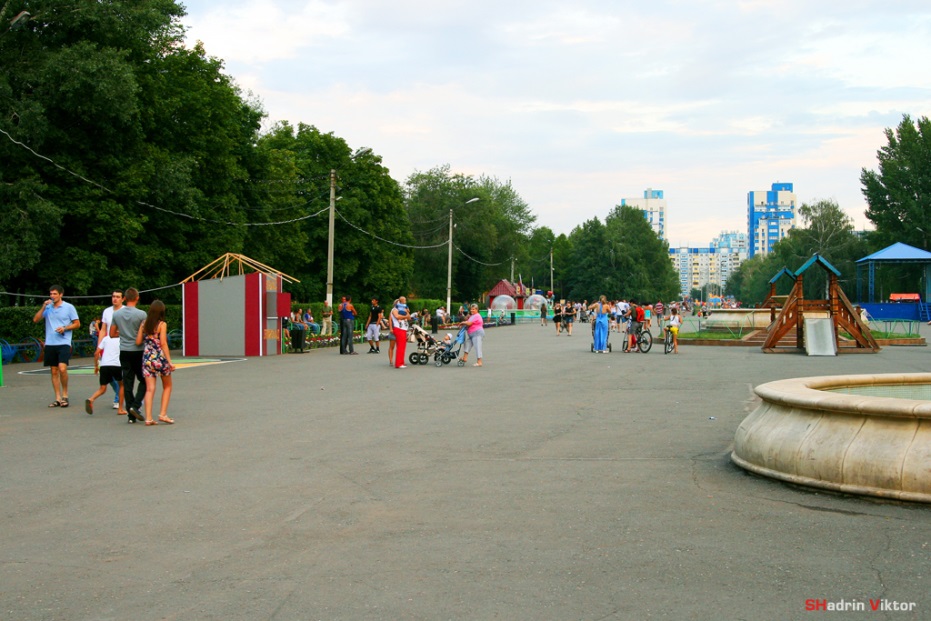 В парке имени 50-летия ВЛКСМ возвышается монумент памяти всем   погибшим в локальных войнах и вооруженных конфликтах. 

В разные годы в боевых действиях в Афганистане, Чеченской Республике, Таджикистане, Нагорном Карабахе,  Приднестровье, Абхазии и Северной Осетии пронимали участие почти 15 тысяч оренбуржцев. Из  них 426 человек погибли, 6 - пропали без вести, 420 воинов стали инвалидами. 

Орденами и медалями были награждены 1572 военнослужащих.
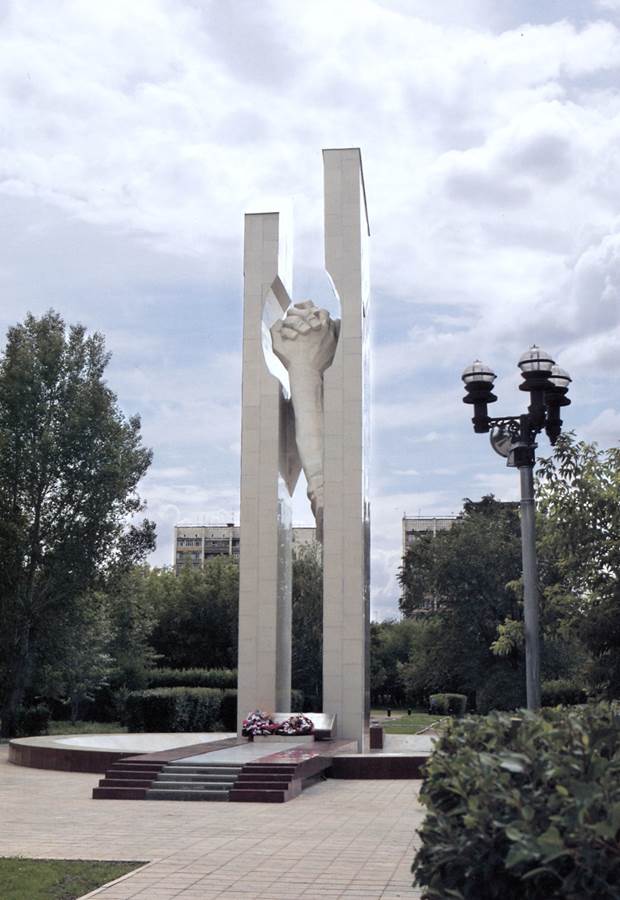 Памятник воинам-интернационалистам, 1989
Мемориал памяти был возведен в Оренбурге  одним из первых в стране. По решению городского Совета воинов - интернационалистов в июне 1989 года было начато строительство памятника, а открытие его состоялось уже 2 сентября. Скульптором  памятника  стала Н.Г.Петина, архитектором  – П.Г. Кантаев.

Памятник представляет собой возвышающиеся величественные гранитные  стелы, соединяющиеся пожатием двух рук, и металлическую  плиту у подножия с именами 184-х погибших и двух пропавших без вести в Афганистане. В 2004 году проводилась реконструкция памятника. А в 2007 году пришло решение о создании мемориала. В итоге, рядом с главным памятником установлена новая стела и два мраморных постамента, на плитах которых увековечены имена солдат и офицеров Оренбуржья, погибших за период с 1989 года. Таким образом, архитектурный  ансамбль преобразился в Мемориал воинской славы и получил  новое рождение.
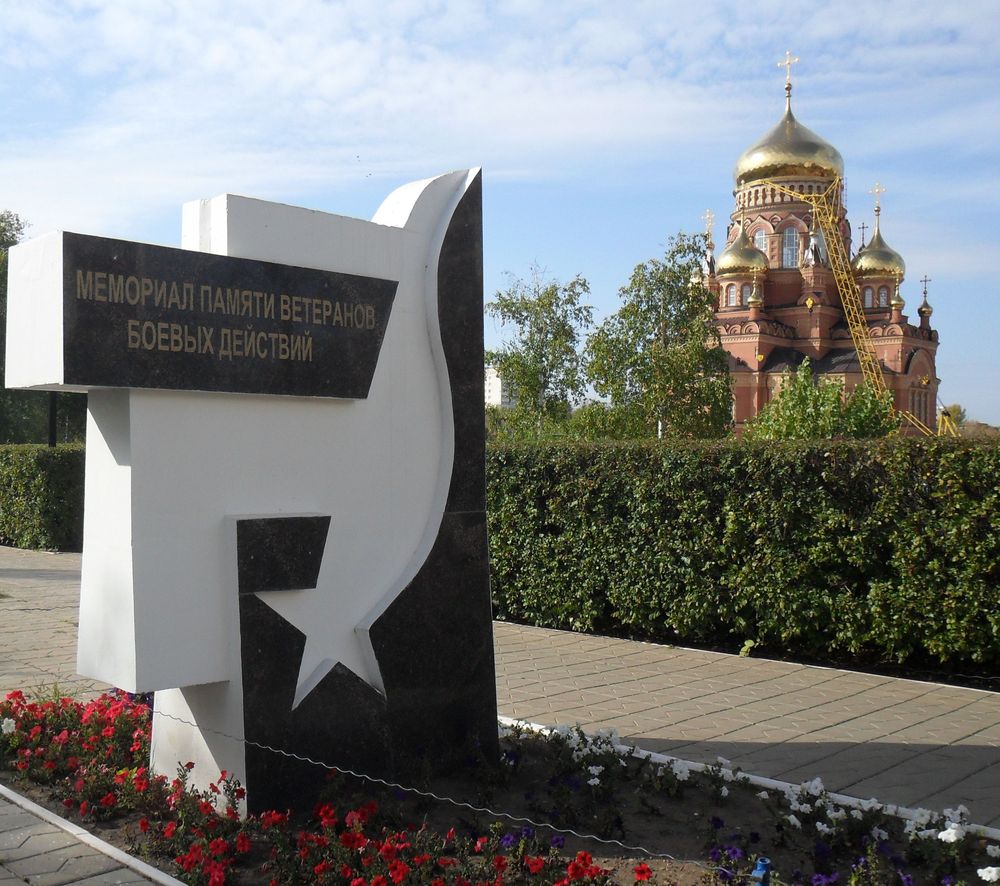 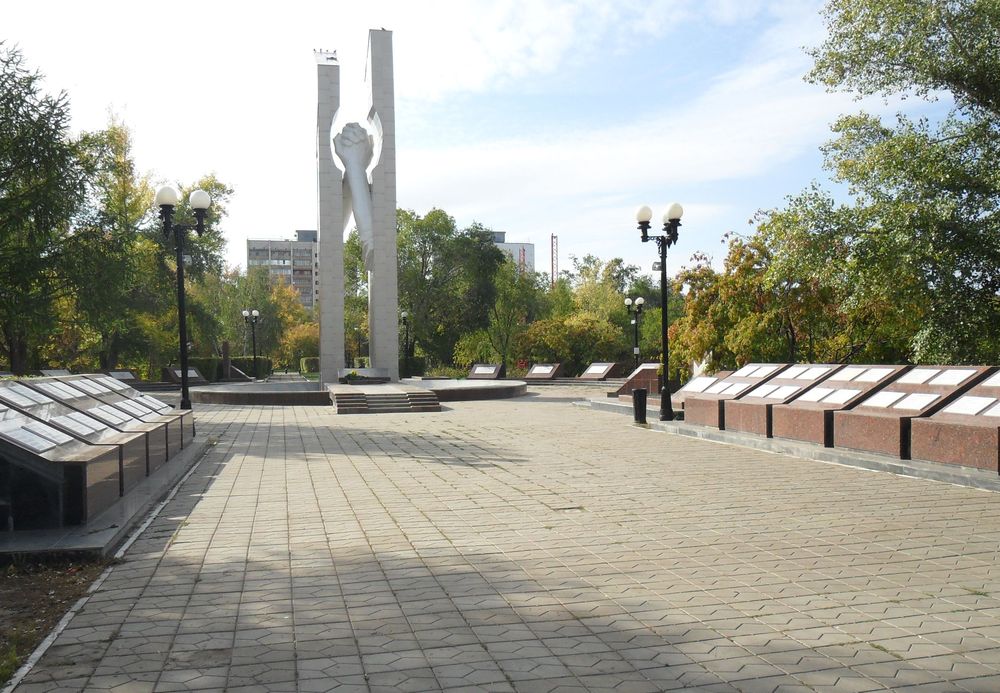 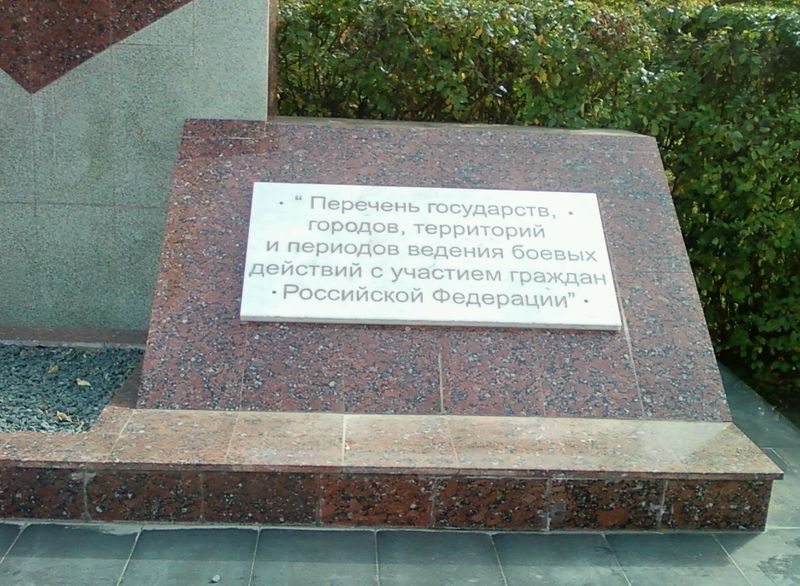 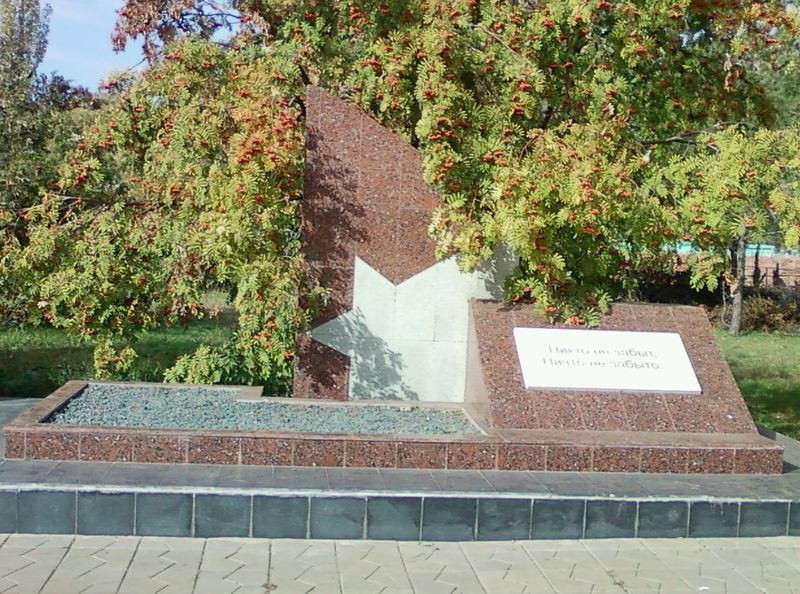 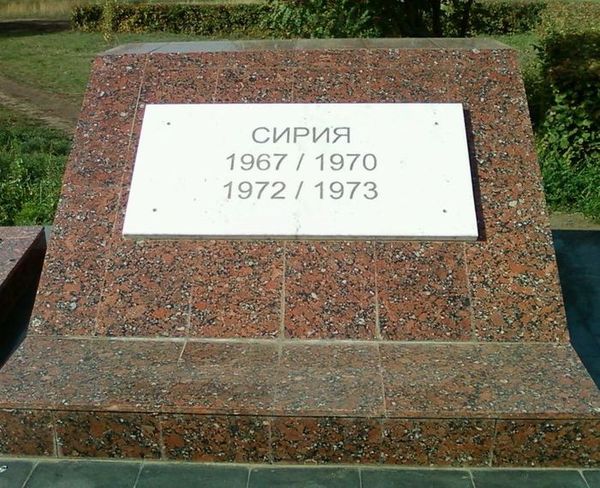 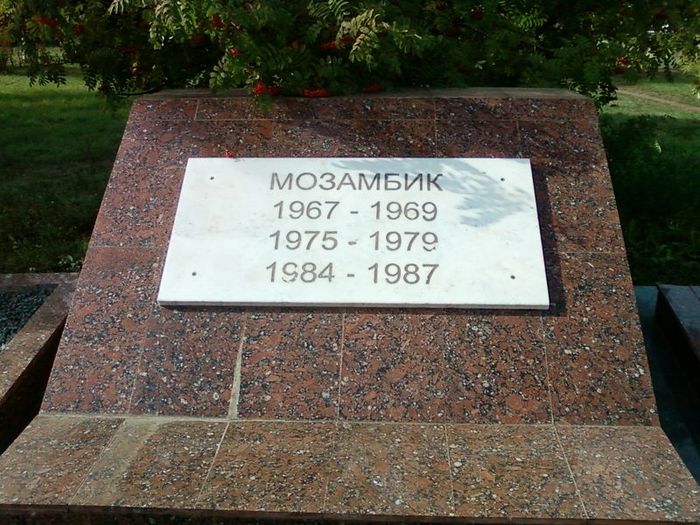 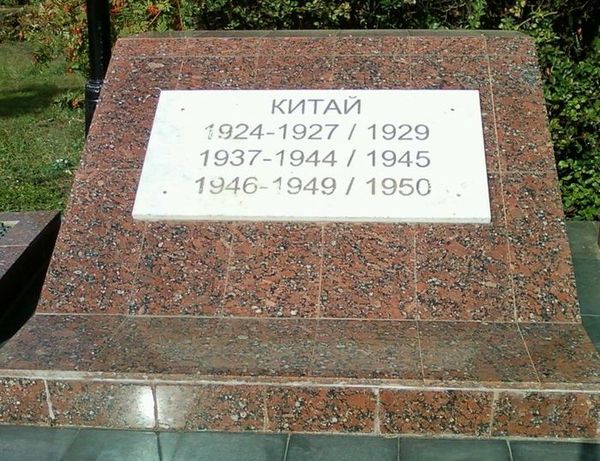 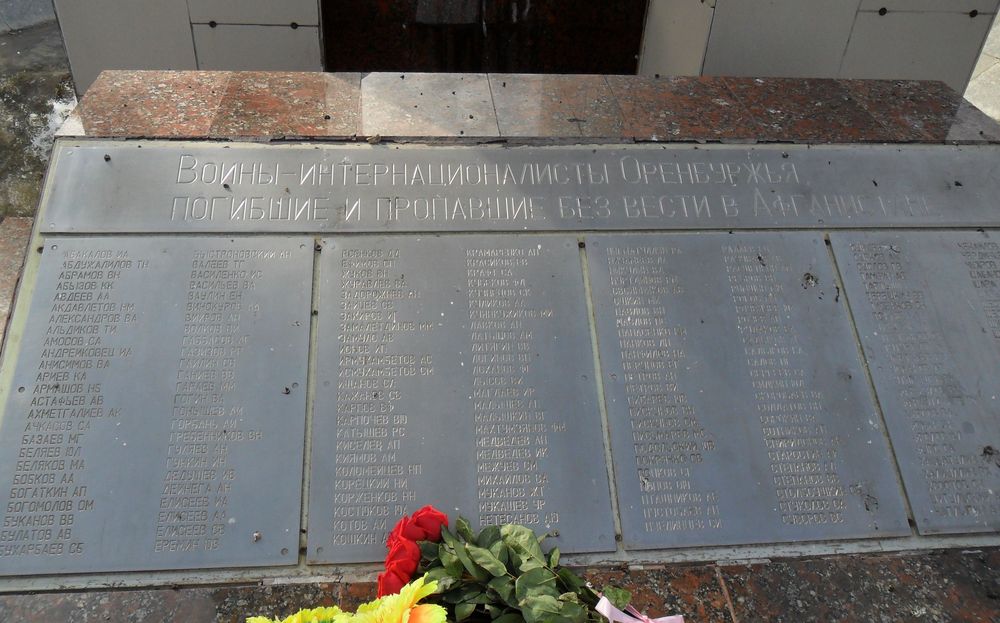 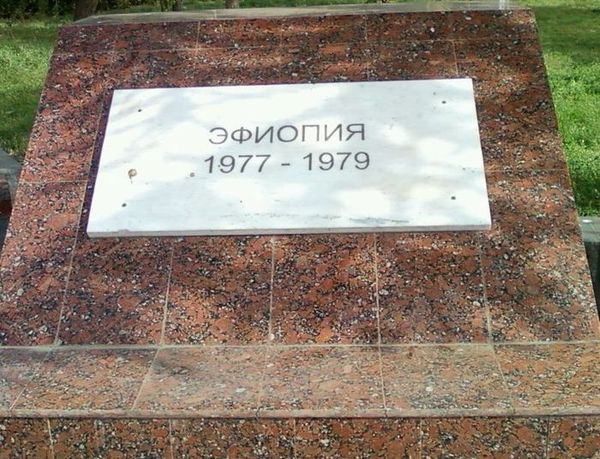 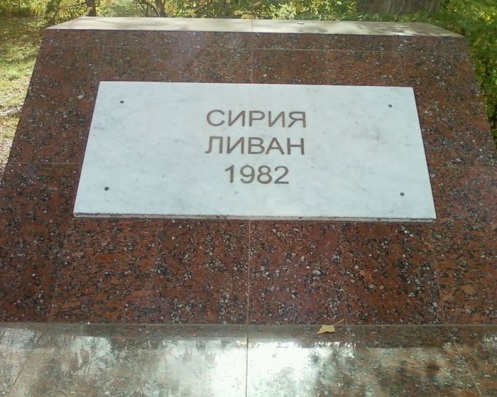 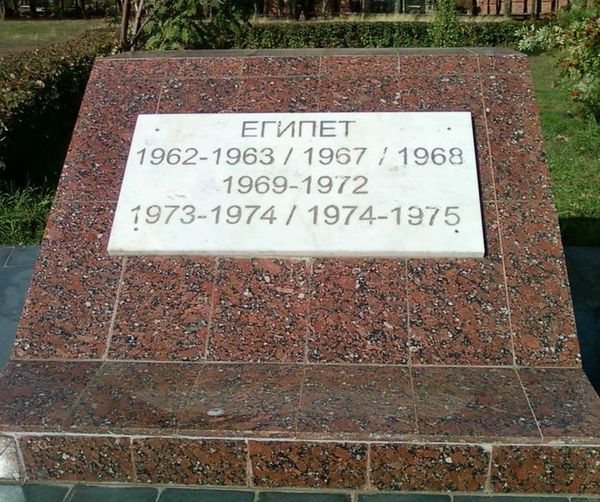 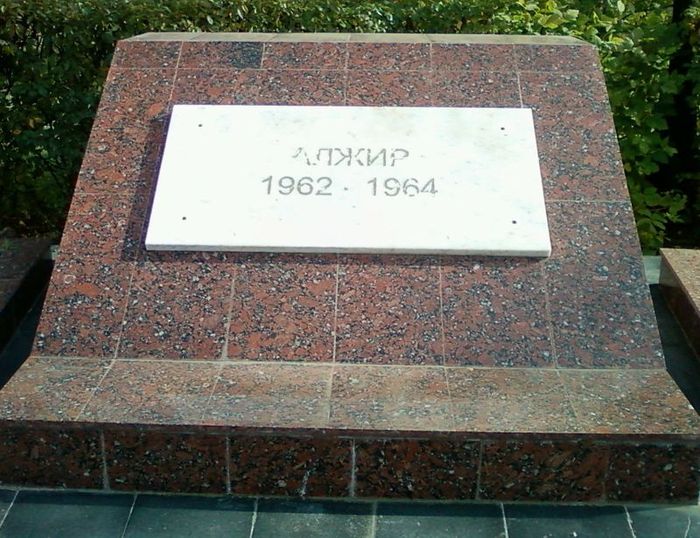 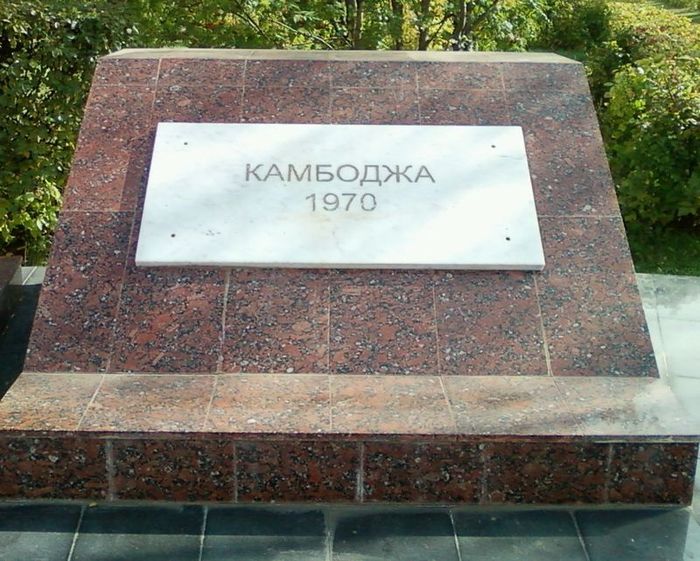 Война в Афганистане началась 25 декабря 1979.Целью советского военного присутствия в Демократической Республике Афганистан (ДРА) было провозглашено  осуществление миротворческой операции для оказания помощи афганскому народу в стабилизации обстановки и отражении возможной агрессии извне.  
Она длилась девять лет, один месяц и девятнадцать дней. По официальным данным, за годы войны в  Афганистане  прошли службу 620 000  военнослужащих, а в качестве гражданского персонала – 21 000 человек.  Общие потери советской  армии в ходе Афганской войны составили 15 051 человек. 
Война в Афганистане не принесла нашей стране ни почестей, ни славы. Для родных и близких тех, кто погиб, афганская война не закончилась выводом войск 15 февраля 1989 года. Она остается кровоточащей раной, которую даже время исцелить не в состоянии. Мы все в долгу перед павшими, в долгу вечном и неоплатном.  
И только Память о них, благодарная Память о тех, ушедших безвозвратно, становится долгом каждого живущего. Она  необходима всем нам, и тем, кто будет после нас.